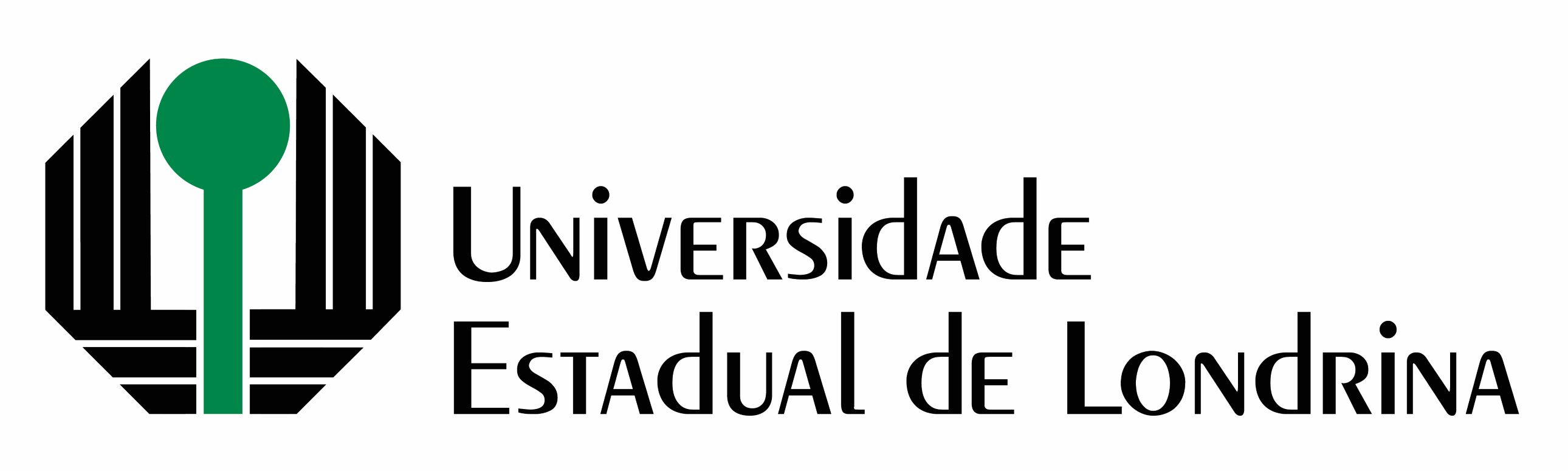 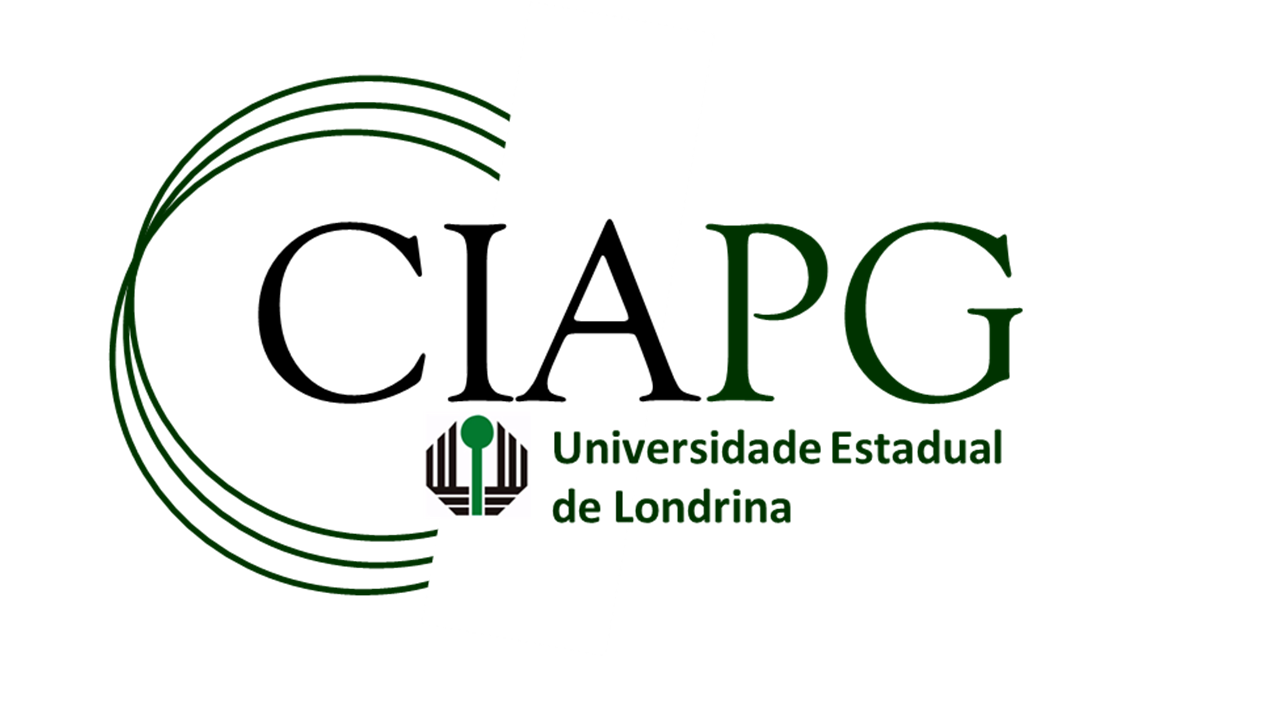 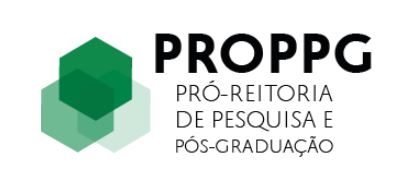 UNIVERSIDADE ESTADUAL DE LONDRINAFÓRUM DE AUTOAVALIAÇÃO DOS PROGRAMAS DE PÓS-GRADUAÇÃO STRICTO SENSU DA UELLondrina – 18 e 19 de maio de 2023
Nome do Programa
Programa de Mestrado e/ou Doutorado
Coordenador:
Vice-Coordenador:
Coordenador CAA:
[Speaker Notes: Adicionar linhas caso tenham mais linhas/áreas etc.]
[Speaker Notes: Alunos de Mestrado e Doutorado: considerar o número de matriculados/Titulados/desistências em 31 de dezembro do respectivo ano.]
ARTIGOS E PTT DECLARADOS PELO PROGRAMA (2021 E 2022)
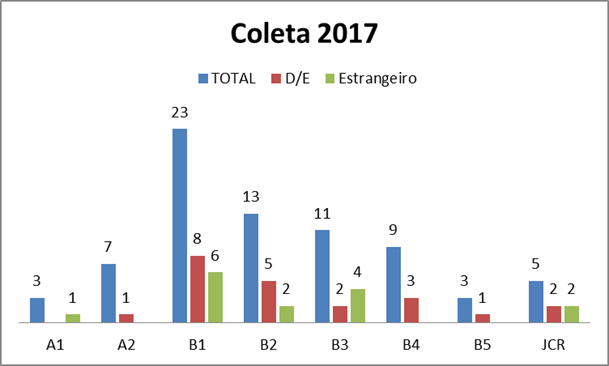 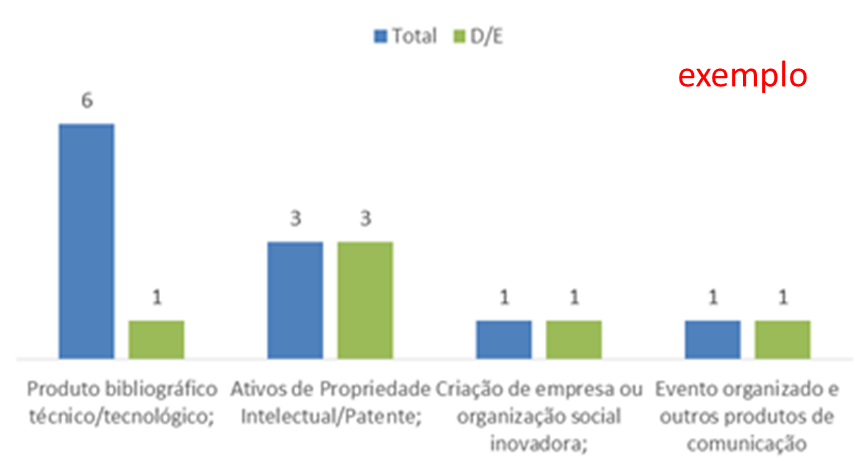 exemplo
[Speaker Notes: Total de Artigo
O gráfico contendo três colunas por estrato, a primeira coluna contendo o número total de artigos, e a segunda coluna considerando os artigos publicados com participação dos discentes e egressos e a terceira coluna contendo a participação de estrangeiros
Caso ache interessante, 
A estratificação JCR são para as revistas que não foram estratificadas mas que possuam JCR

Total PTT (cada programa de elencar os PTT segundo as diretrizes da grande área)
O gráfico deve conter duas colunas, a primeira coluna contendo o número de PTT, e a segunda coluna considerando o número de PTT contendo a participação de discentes e egressos.
Pode estratificar a patente em depositada, concedida, licenciada]
EGRESSOS DO PROGRAMA ÚLTIMOS: MESTRADO E DOUTORADO (5 ANOS: 2018-2022)
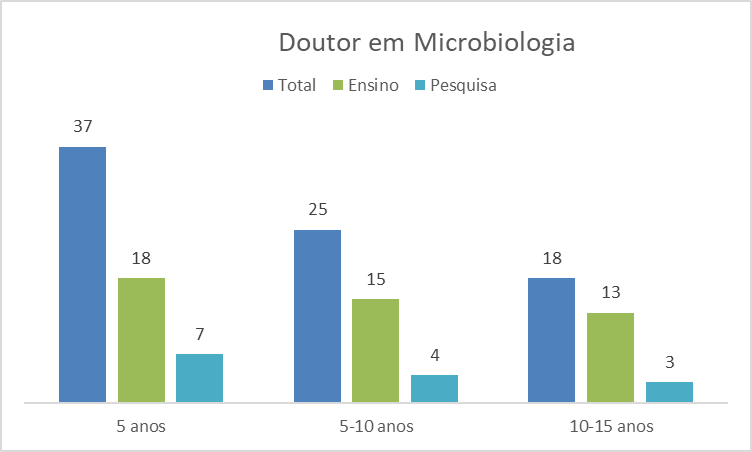 Exemplo
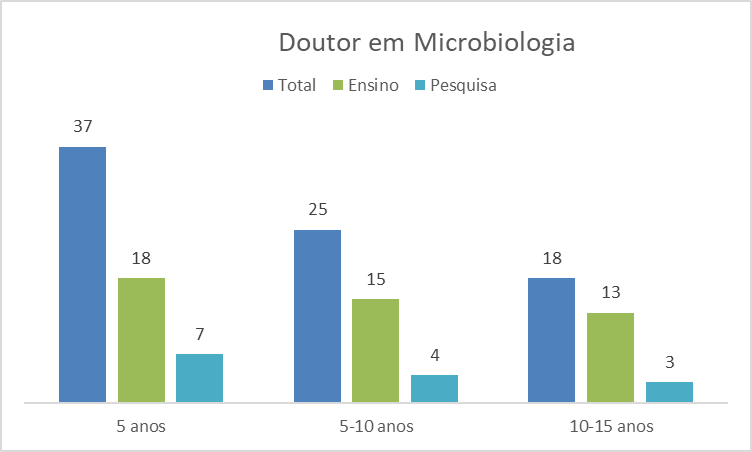 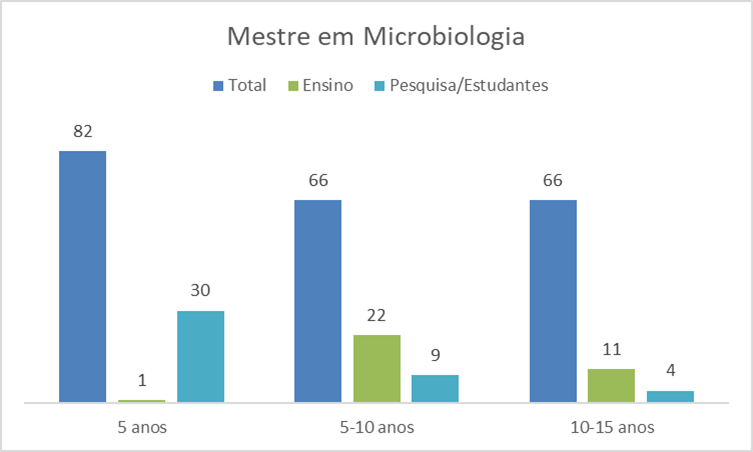 Mestrado 				Doutorado
[Speaker Notes: Os gráficos podem ser construídos conforme os dados do programa, dando destaque baseado nos resultados dos instrumentos]
[Speaker Notes: Incluir feiras de ciência, exposições, palestras não acadêmicas (fora de ICTs e congressos científicos), cursos de extensão/formação continuada de professores ou profissionais que atuam no governo ou empresas (para participantes de fora da comunidade acadêmicas)

Atividades de Ensino: Listar atividades dos programas com relação a ensino e divulgação de material didático de qualidade e divulgação científica.
- Integração e Cooperação com Escolas de Educação Básica com vistas ao seu desenvolvimento;- Organização de Feiras e Mostras de Ciências e Olimpíadas discentes e docentes;
- Formação e reciclagem de Professores de Educação Básica;
- Desenvolvimento de material didático para a Educação Básica e para Formação de Professores;
- Atividades de Cooperação com Programas de Pós-Graduação em Educação Básica;
- Participação docente e discente da PG na estruturação de laboratórios nas Escolas;
- Foco nos problemas locais, regionais e nacionais;
- Atividades de Popularização da ciência;
- Outras interações com a comunidade;
- Propostas de Dinter/Minter;]
[Speaker Notes: Atividades de ensino 
Cooperações internacionais
Discentes e/ou docentes do programa enviados ao exterior para atividades do tipo: sanduiche, workshop, cursos ou missão de curta duração
Acolhimento de pesquisadores/discentes do exterior]
[Speaker Notes: SWOT é um termo em inglês que se refere a um conjunto de quatro palavras: “Strengths”, “Weaknesses”, “Opportunities” e “Threats”; traduzidas para o português, elas significam “Forças”, “Fraquezas”, “Oportunidades” e “Ameaças”.]